Игра – как верный друг и помощник в работе с детьми.
И        Н          Е         Й
И        Н          Е         Й
Г         Р          А         Д
И        Н          Е         Й
Г         Р          А        Д
Р         О         С         А
И          Н          Е         Й
Г        Р           А         Д
Р          О          С         А
Т         У        Ч         А
Умение сосредотачиваться на звуке, различать и анализировать их в словах называется  фонематическим слухом. 

Предлагаем вашему вниманию игры на развитие фонематического слуха позволяющие в интересной форме научить ребенка прислушиваться к звукам речи.
Назови картинки парами.Цель: упражнять детей в подборе слов, отличающихся друг от друга одним звуком.
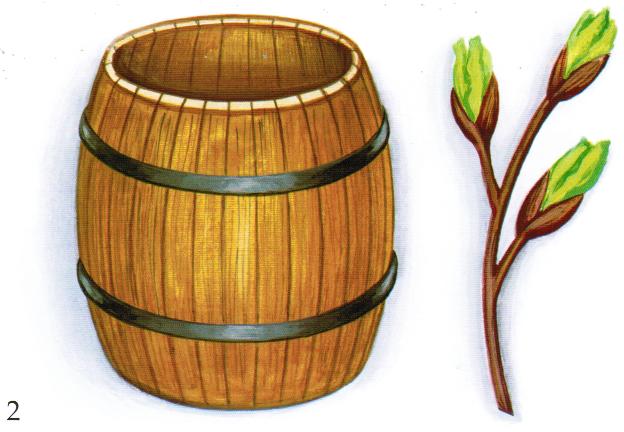 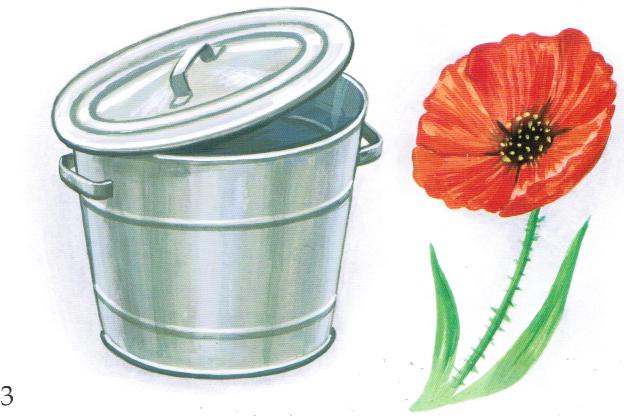 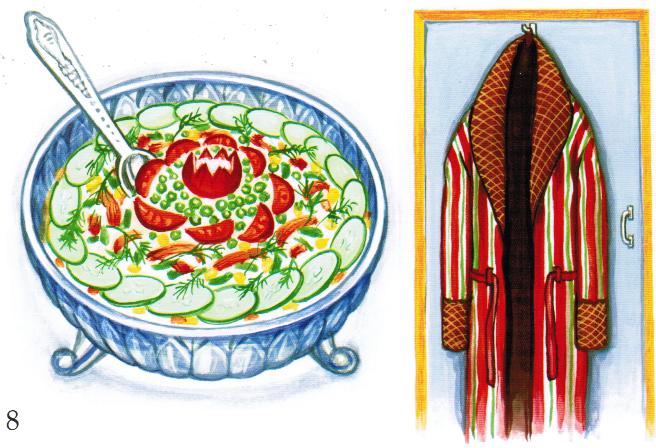 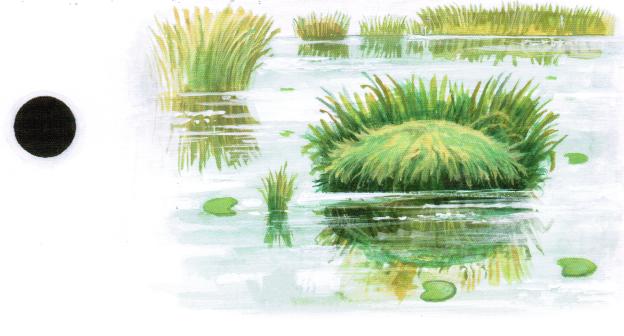 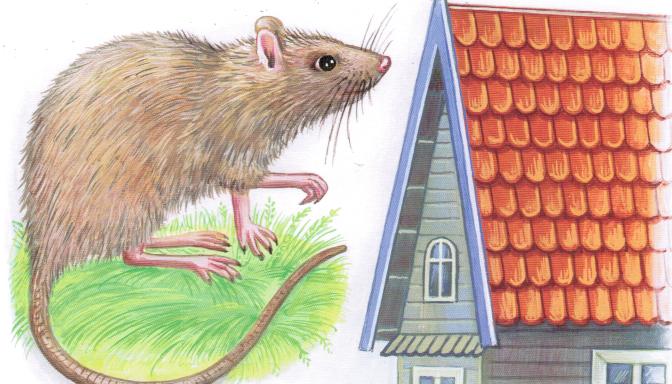 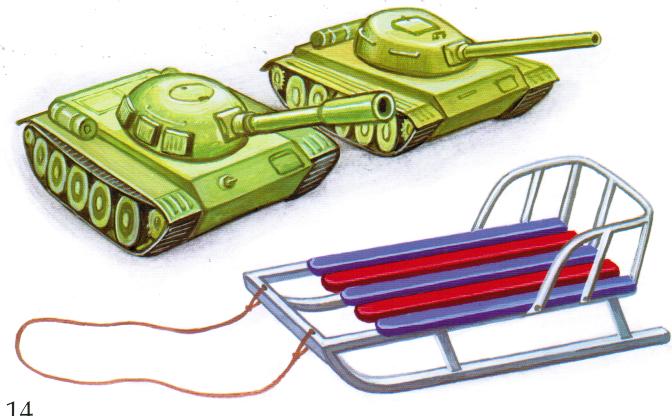 Спортсмены
Предлагаем ребенку топнуть или шагнуть (подпрыгнуть), если он услышит заданный звук, например звук [У]. Взрослый предлагает звуковой ряд, а ребенок выполняет движение, услышав этот звук :
     А, О, М, У, И, В, У, П, Б, О, У, Э, У, Ы.

На другой звук можно попросить ребенка делать наклоны или присесть и т. д.
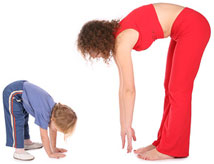 Услышишь - хлопни Взрослый произносит ряд слогов и  слов, а ребёнок с закрытыми глазами, услышав заданный звук, хлопает в ладоши.
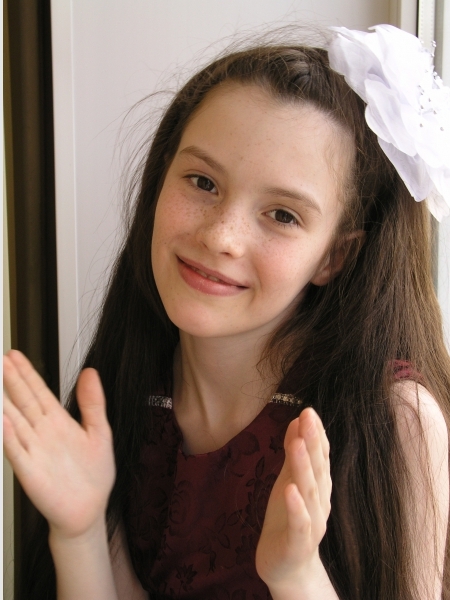 Зоркий глаз
 Детям предлагается найти в окружающей обстановке предметы, в названии которых есть заданный звук, и определить его место в слове.
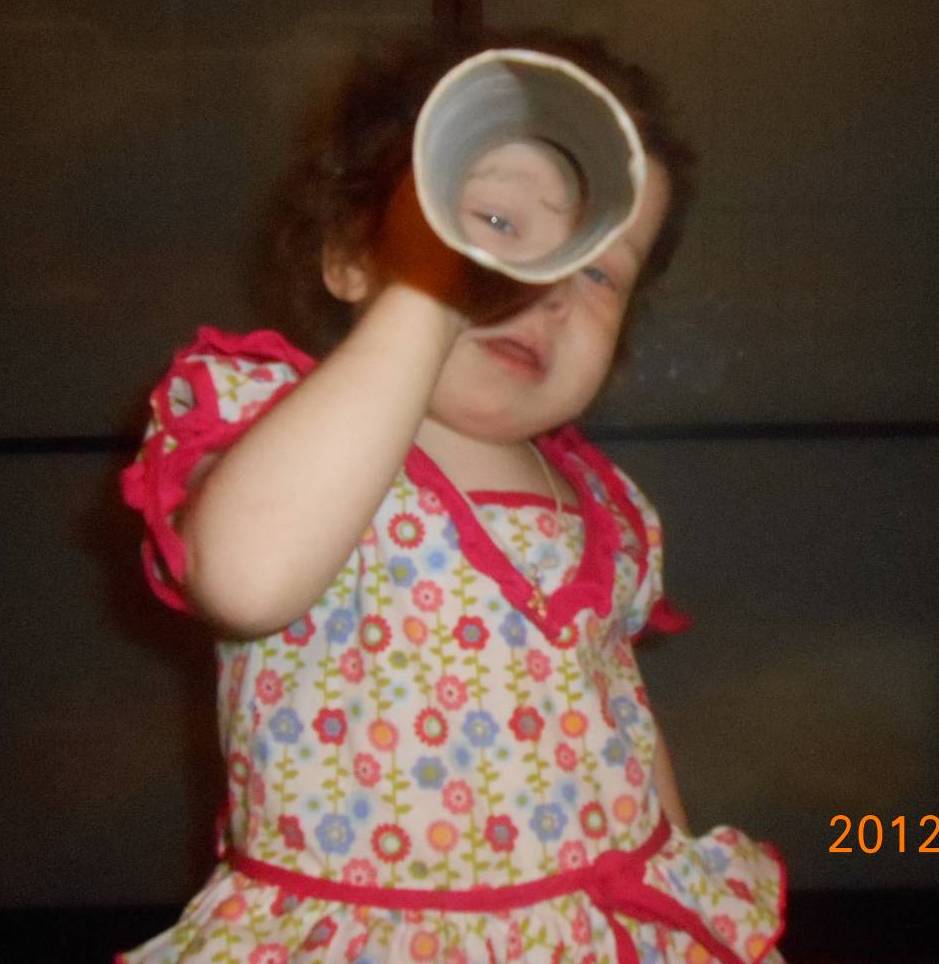 Назовите второй звук в слове.
Цель: учить слышать звуки в словах.
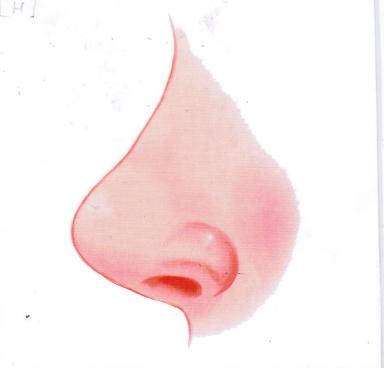 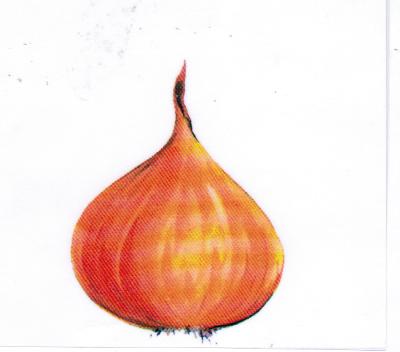 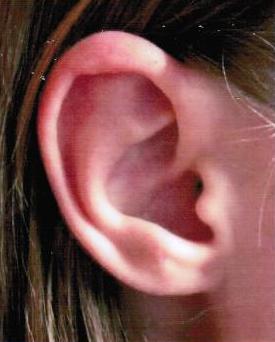 Назовите первый звук в слове.Цель: учить слышать звуки в словах.
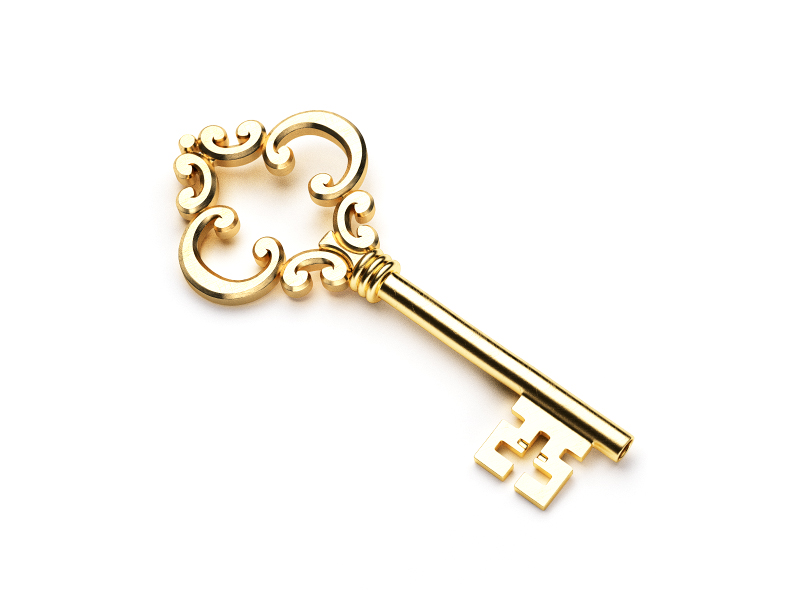 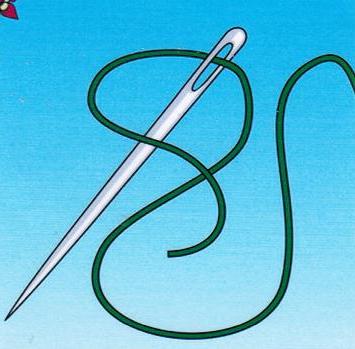 Назовите последний звук в слове.Цель: учить слышать звуки в словах.
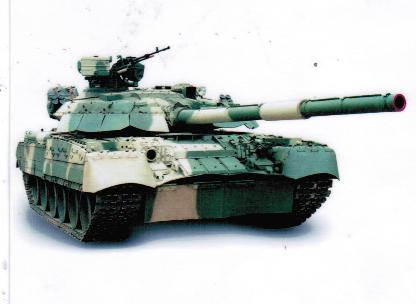 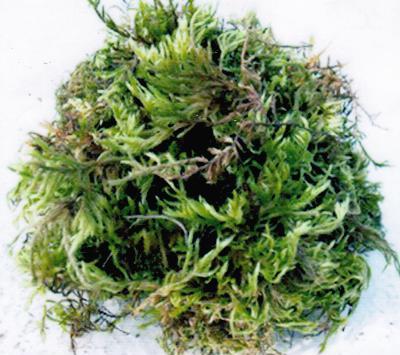 Поймай звук.Цель: учить слышать слова с заданным звуком. Предложите ребенку выбрать   одно слово из двух придуманных, в котором слышится  заданный звук. Например: звук [Б] - кабан, мука. звук [А] – аист, окно. звук [Т] – каша, матрешка.
Грамматический строй речи – система взаимодействия слов между собой в словосочетаниях и предложениях.
Развитие ассоциаций.Взрослый  называет слово-предмет, а дети в ответ называют слово-признак или слово-действие.
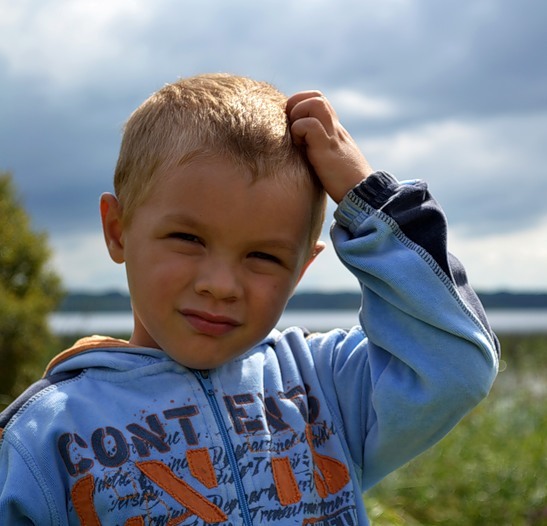 Четвертый лишнийЦель: найти лишний предмет и дать обоснование почему.Стол, стул, шкаф, роза.Такси, автобус, шарф, трамвай.Белка, кошка, ёж, медведь.Рубашка, ботинки, тапки, сапоги.
Назови семью Цель: учить называть семью.Медвежья семья: мама-медведица, папа-медведь, детеныш-медвежонок.Гусиная семья: мама-гусыня, папа-гусь, детеныш-гусенок.Собачья семья: мама-собака, папа-пёс, детеныш-щенок.
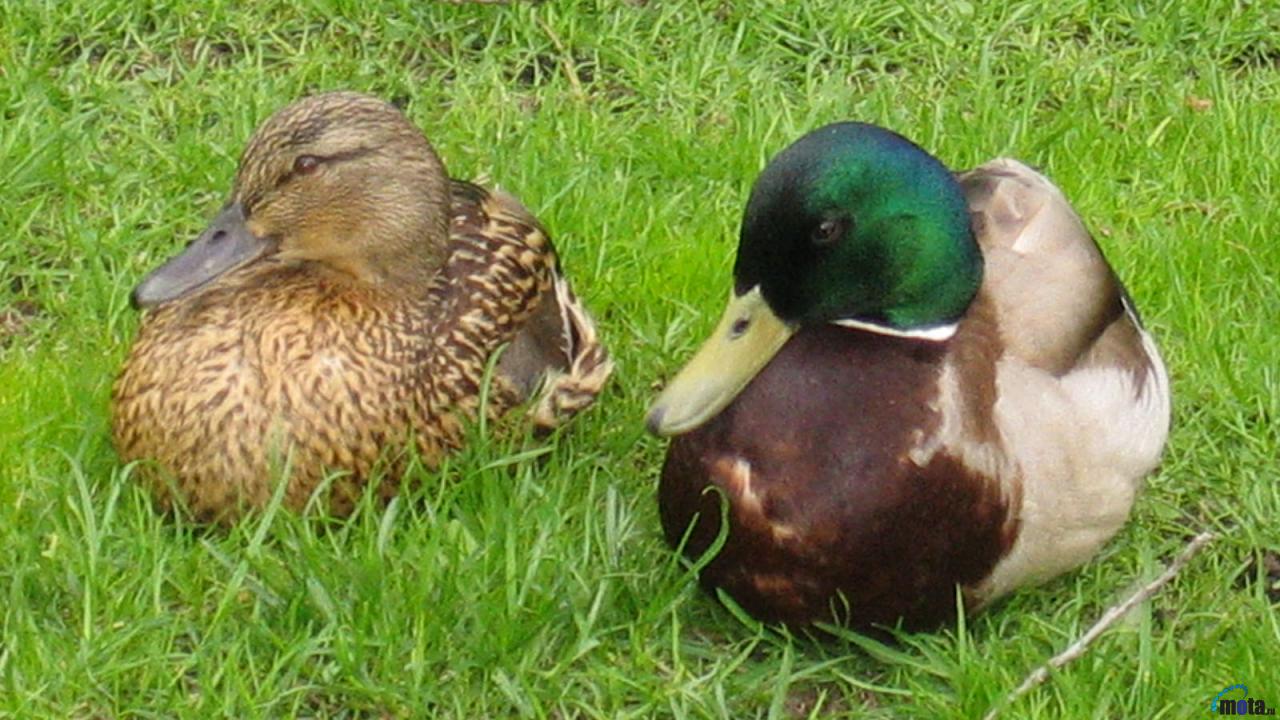 Чей? Чья? Чьи?Цель: упражнять в образовании притяжательных прилагательных при назывании частей тела знакомых животных.
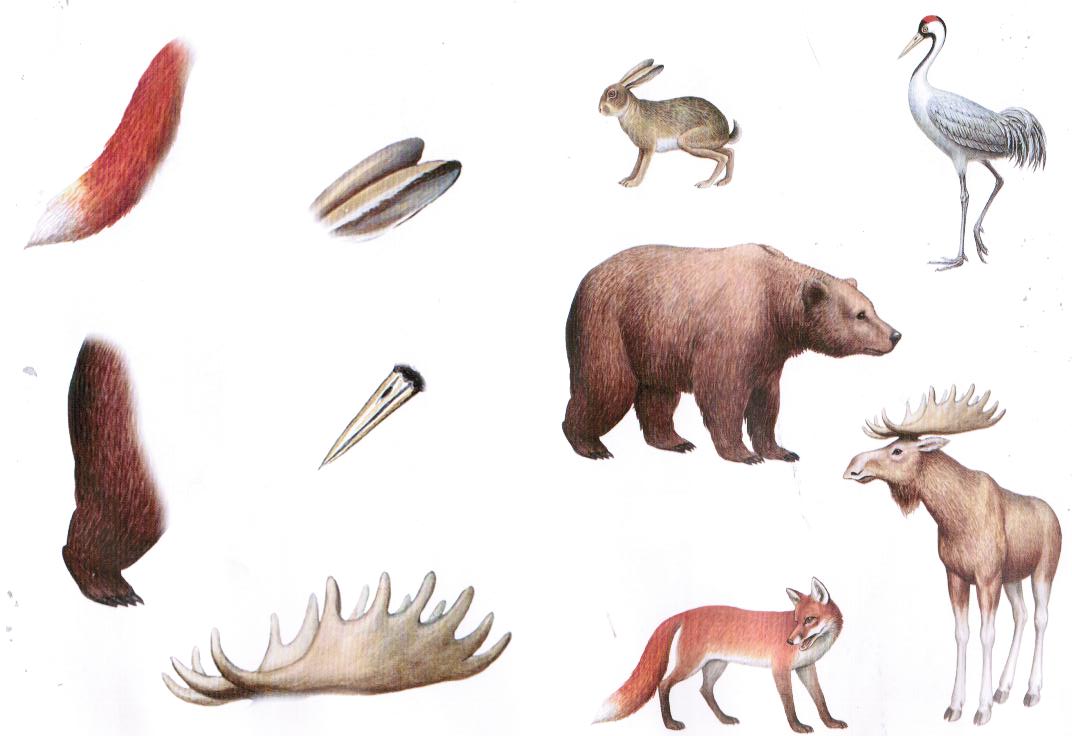 Посчитай Цель: упражнять в согласовании числительных с существительными в роде и числе.
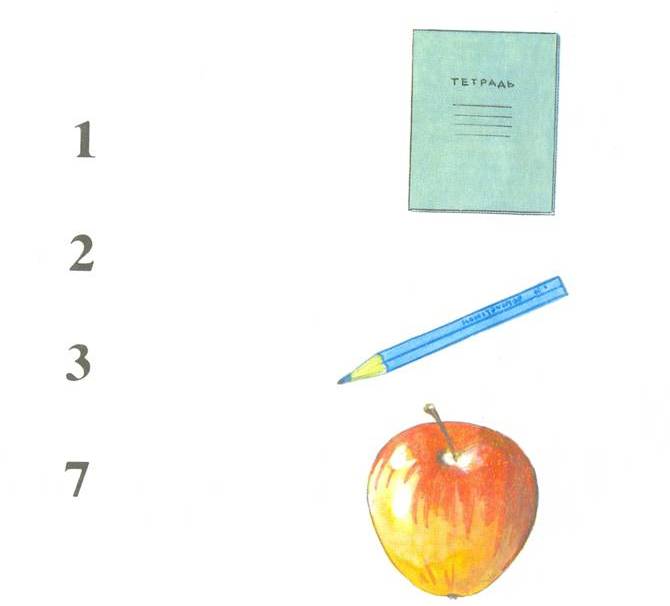 У детей возникают трудности:-в определении сторон пространства (правая и левая стороны);-в ориентировании в схеме собственного тела;-в ориентировании на листе бумаги.
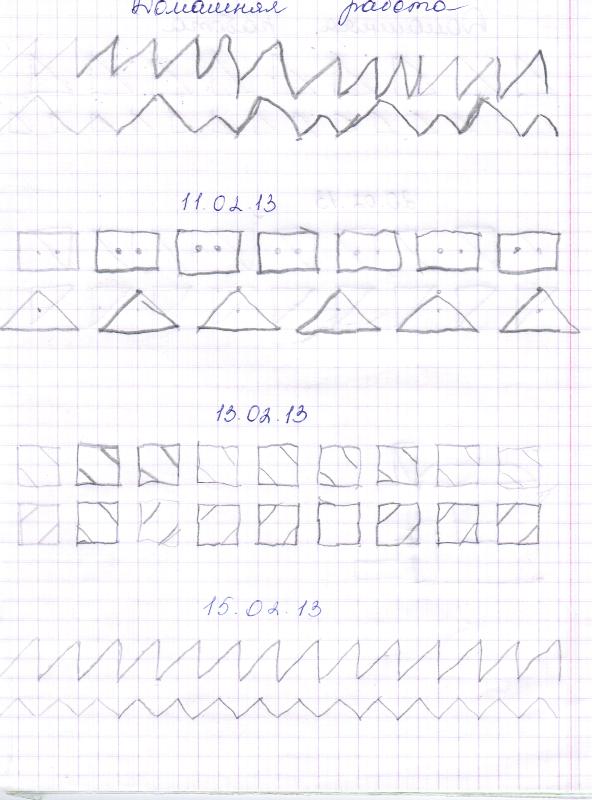 Ориентировка на листе
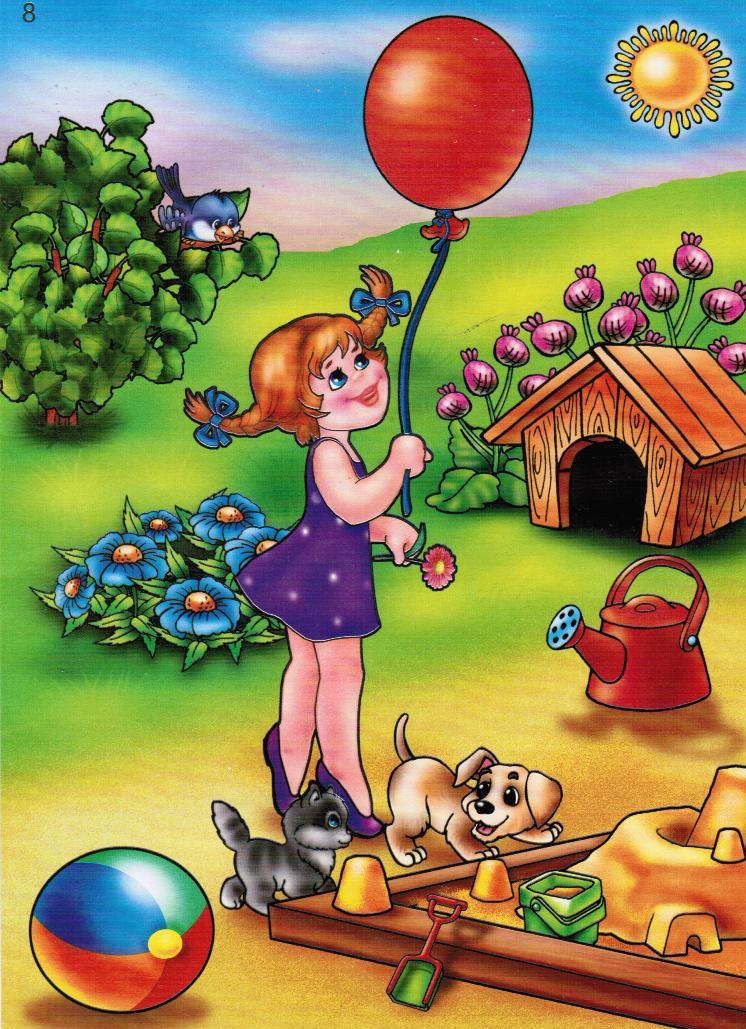 Сверху, снизу, справа, слева.Цель: ориентироваться в пространстве.
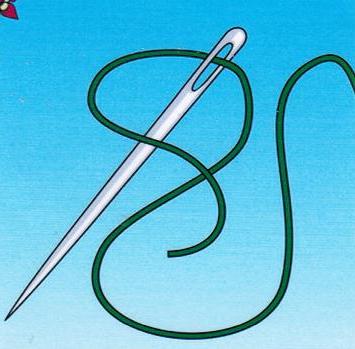 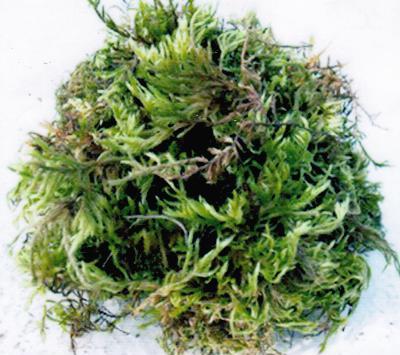 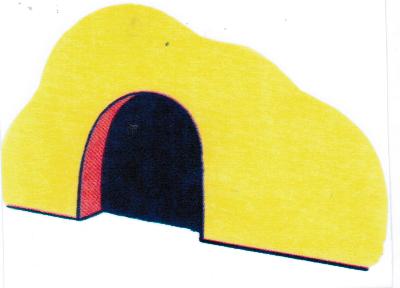 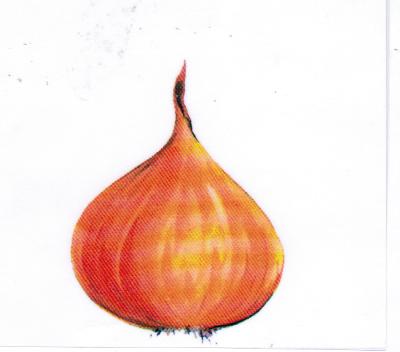 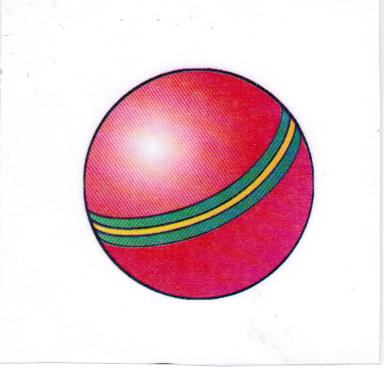 Предлоги
 Цель: учить правильно употреблять
данные предлоги.
Чудесный мешочек Цель: определять на ощупь предмет, называть его, придумывать предложение с данным предметом.
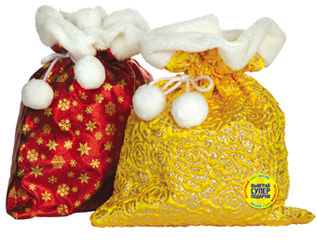 Исправь ошибки Незнайки Цель: учить слышать и исправлять данные ошибки.У слона самые маленькие уши.У цапли короткий клюв.Белка живет в норе.Ствол у березы черный.Рыбак ловит птиц.Учитель лечит людей.
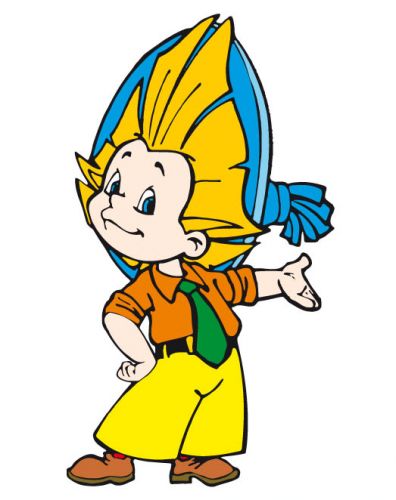 Графический диктант — это воспроизведение рисунка ребёнком под диктовку взрослого. Выполняется он на листе бумаги в клетку.В заданиях используются следующие обозначения: количество отсчитываемых клеток обозначается цифрой, а направление обозначается стрелкой.
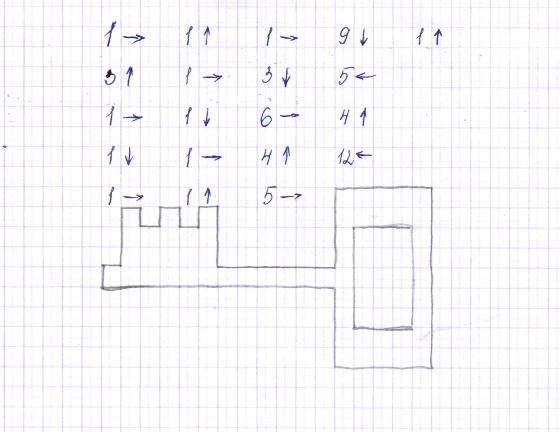 Хорошие результаты достигаются долгой и упорной работой. Успехов вам и вашим детям!